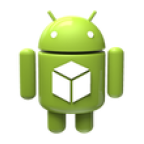 onCreate()
Created
onStart()
Started
(visible)
onResume()
Resumed
(visible)
onPause()
onResume()
onStart()
Paused
(part. visible)
onStop()
Stopped
(hidden)
onDestroy()
Destroyed